7th Grade Math Warm-ups
Week of October 24-28, 2016
Warm-up Monday, October 24, 2016
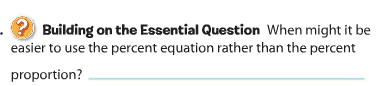 Warm-up Tuesday, October 25, 2016
1



2
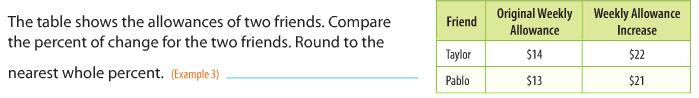 Warm-up Wednesday, October 26, 2016
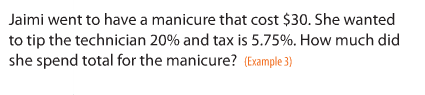 1.
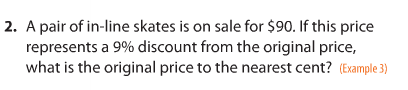 Warm-up Thursday, October 27, 2016
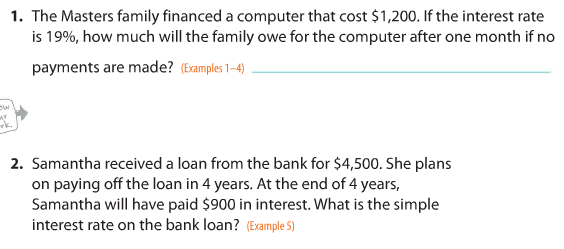 Warm-up Friday, October 28, 2016
No  Warm-up
Turn in any missing assignments
Turn in your agenda book after copying your objective to me with your name on top of the page I will check
Take everything off your desk and prepare for your unit 2 exam
Pre-AP 7th Grade Math Warm-ups
Week of October 24-28, 2016
PreAP Warm-up Monday, October 24, 2016
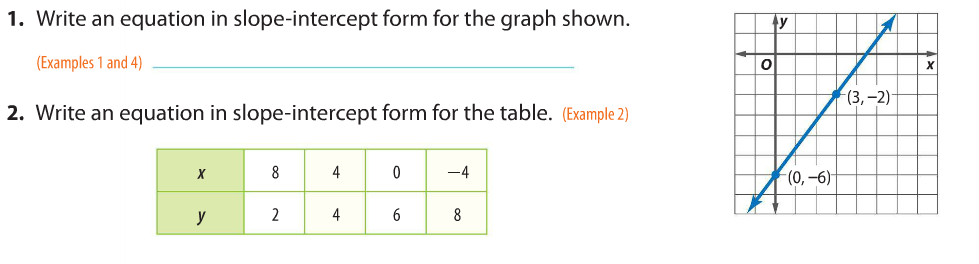 Pre-AP warm-up Tuesday, October 25, 2016
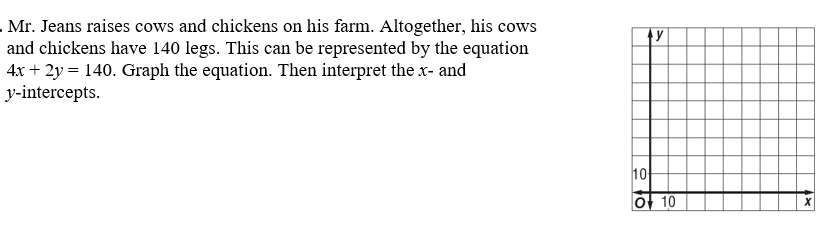 Pre-AP warm-up Wednesday, Oct. 26, 2016
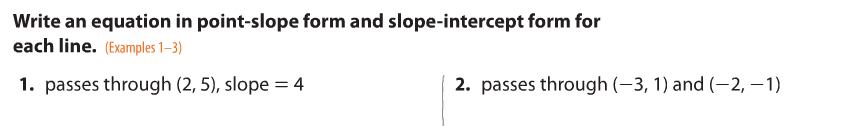 Pre-AP Warm-up Thursday, Oct. 27, 2016
No  Warm-up
Copy your Objectives
Take everything off your desk and prepare for your unit 3 exam
Pre-AP warm-up Friday, October 28, 2016
No  Warm-up
Turn in any missing assignments
Turn in your agenda book after copying your objective to me with your name on top of the page I will check
Take everything off your desk and prepare to complete your unit 3 exam